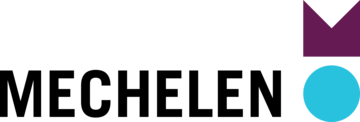 Toelichting bewoners
Riolering- en wegeniswerken 
Galgestraat (K-21-089)
7 november 2022
[Speaker Notes: Opmerkingen/vragen

Wat met Bremlaan 18??? Nu niet mee opgenomen in ontwerp; hier ook asfalt vernieuwen; RWA op sterfgracht]
Pidpa, uw waterpartner!
Hinder in onze straat … Waarom?
Regelgeving
Riolering en afkoppelen
Meer informatie? Vragen?
Pidpa, uw waterpartner!
Hinder in onze straat … Waarom?
Regelgeving
Riolering en afkoppelen
Meer informatie? Vragen?
Pidpa, uw waterpartner!
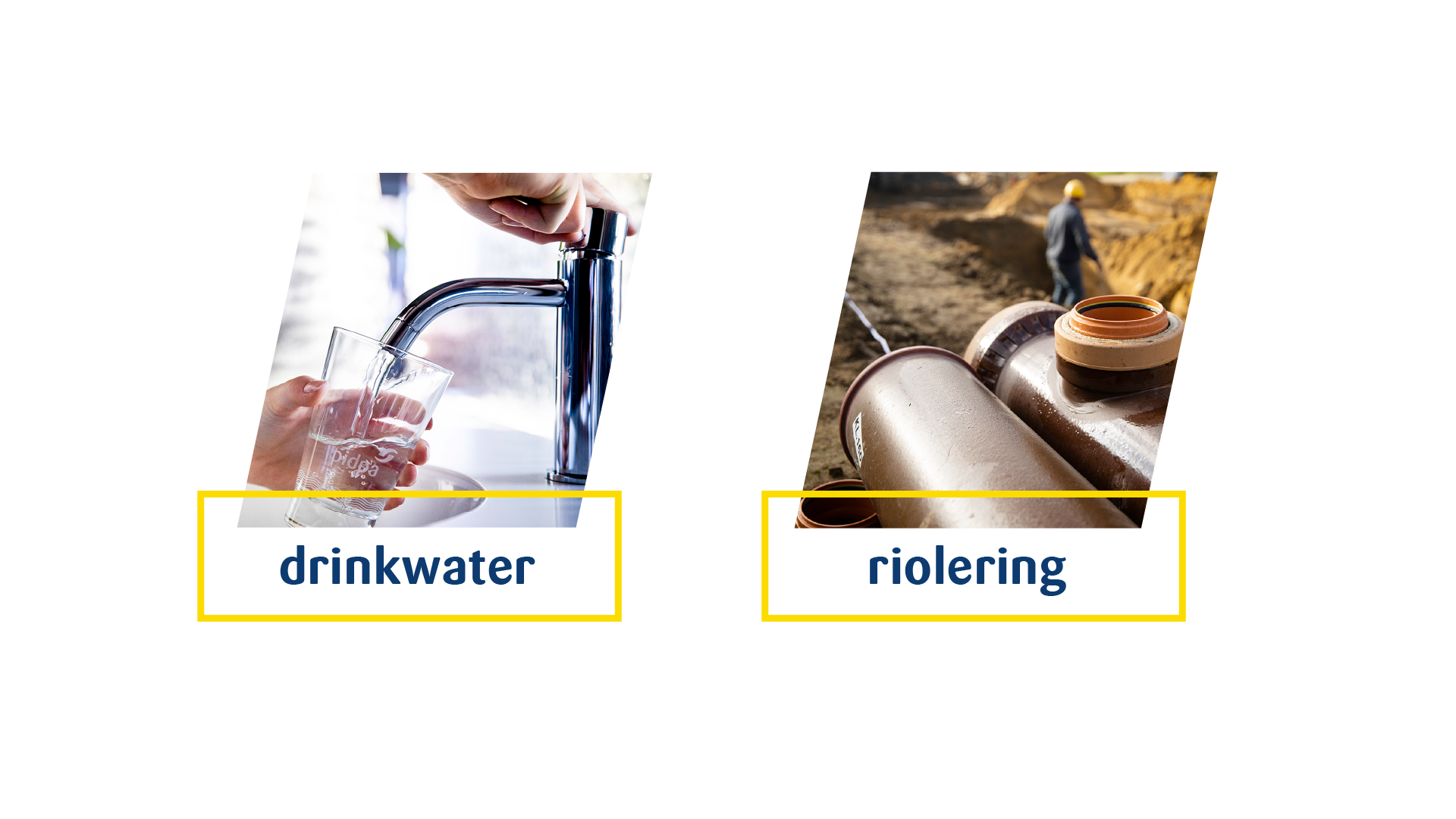 Pidpa, uw waterpartner!
Hinder in onze straat … Waarom?
Regelgeving
Riolering en afkoppelen
Meer informatie? Vragen?
Hinder in onze straat …  Waarom?
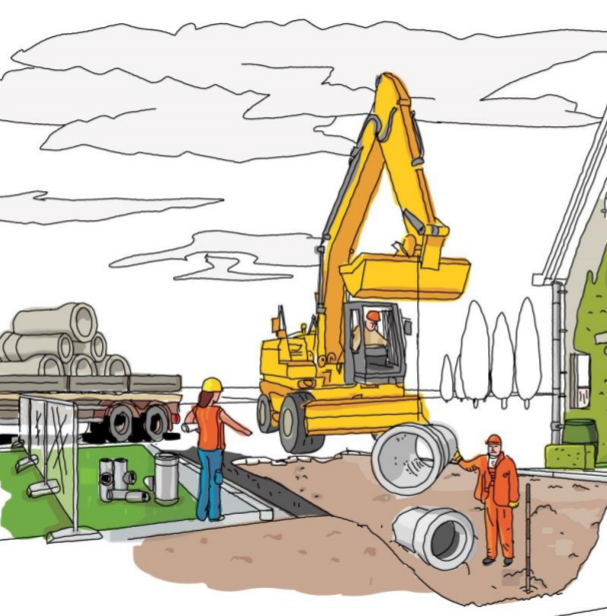 Lawaai
StofModder
Moeilijke
bereikbaarheid
Goed zoals 
het is?
Waarom?
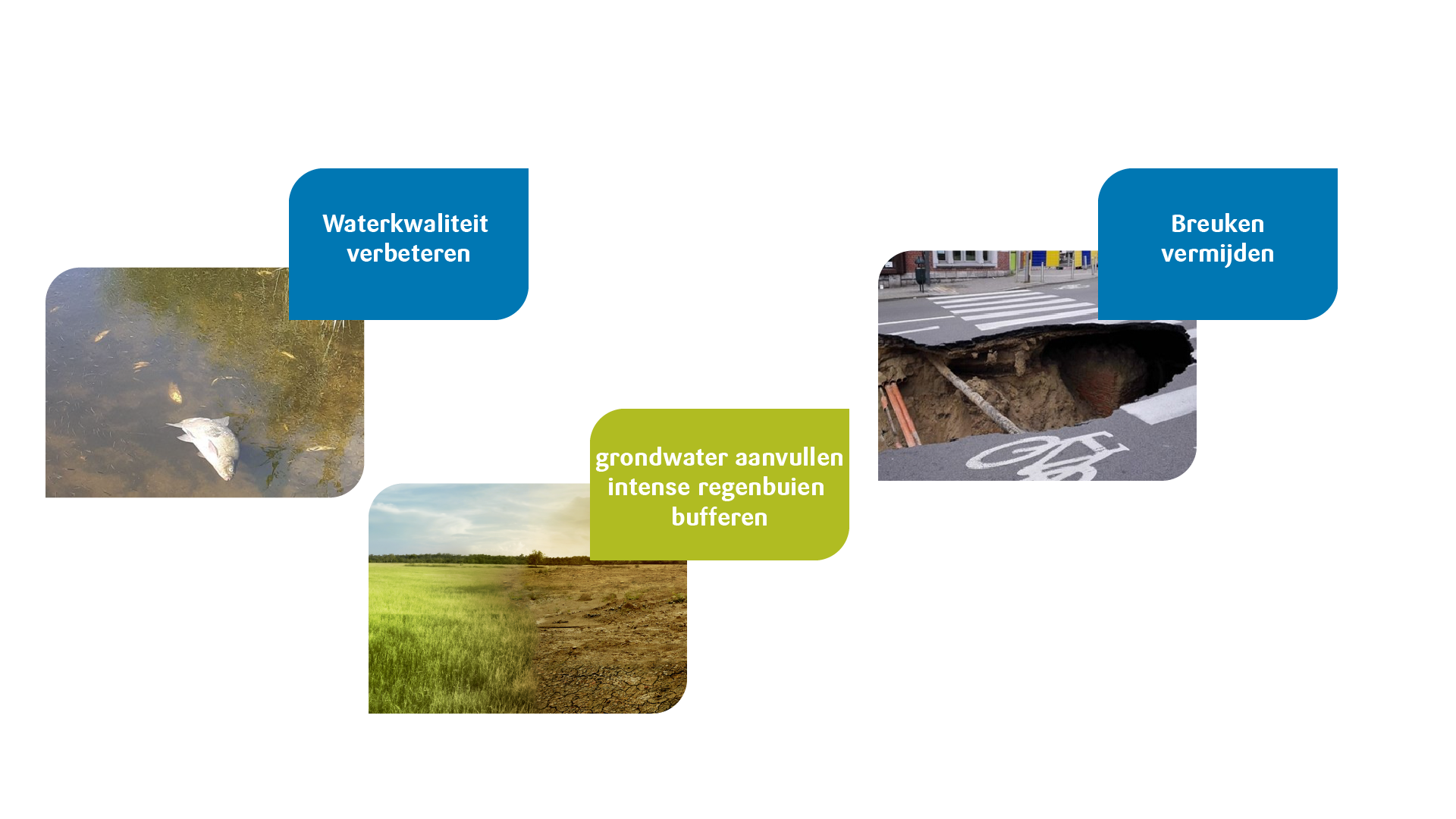 Pidpa, uw waterpartner!
Hinder in onze straat … Waarom?
Regelgeving
Riolering en afkoppelen
Meer informatie? Vragen?
Regelgeving
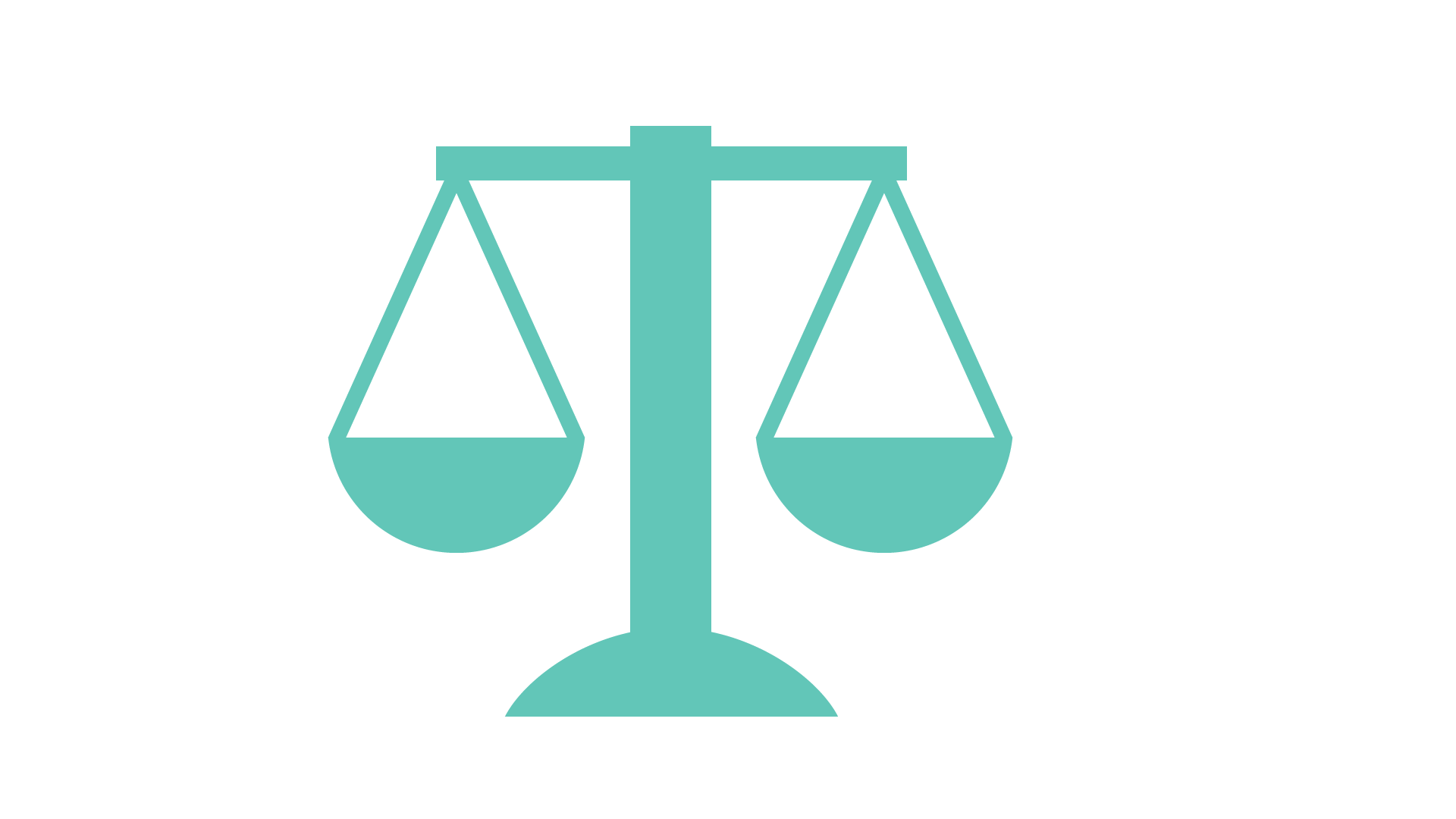 VLAREM II 
Verplichte aansluiting op riolering
Scheiding afval- en hemelwater op privaat domein bij aanleg van een gescheiden stelsel in straat
Besluit van de Vlaamse Regering ivm keuring privéwaterafvoer
Verplichte controle correcte afkoppeling afval- en hemelwater bij elke wijziging aan privéwaterafvoer
=> Keuring bij aanleg gescheiden riolering
Gewestelijke stedenbouwkundige verordening
Verplichte scheiding afval- en hemelwater voor nieuwbouw - vernieuwbouw
Pidpa, uw waterpartner!
Hinder in onze straat … Waarom?
Regelgeving
Riolering en afkoppelen
Meer informatie? Vragen?
Bestaande situatie
Gemengd rioolstelsel
in straat met één riolering voor afvoer van afval- én hemelwater.
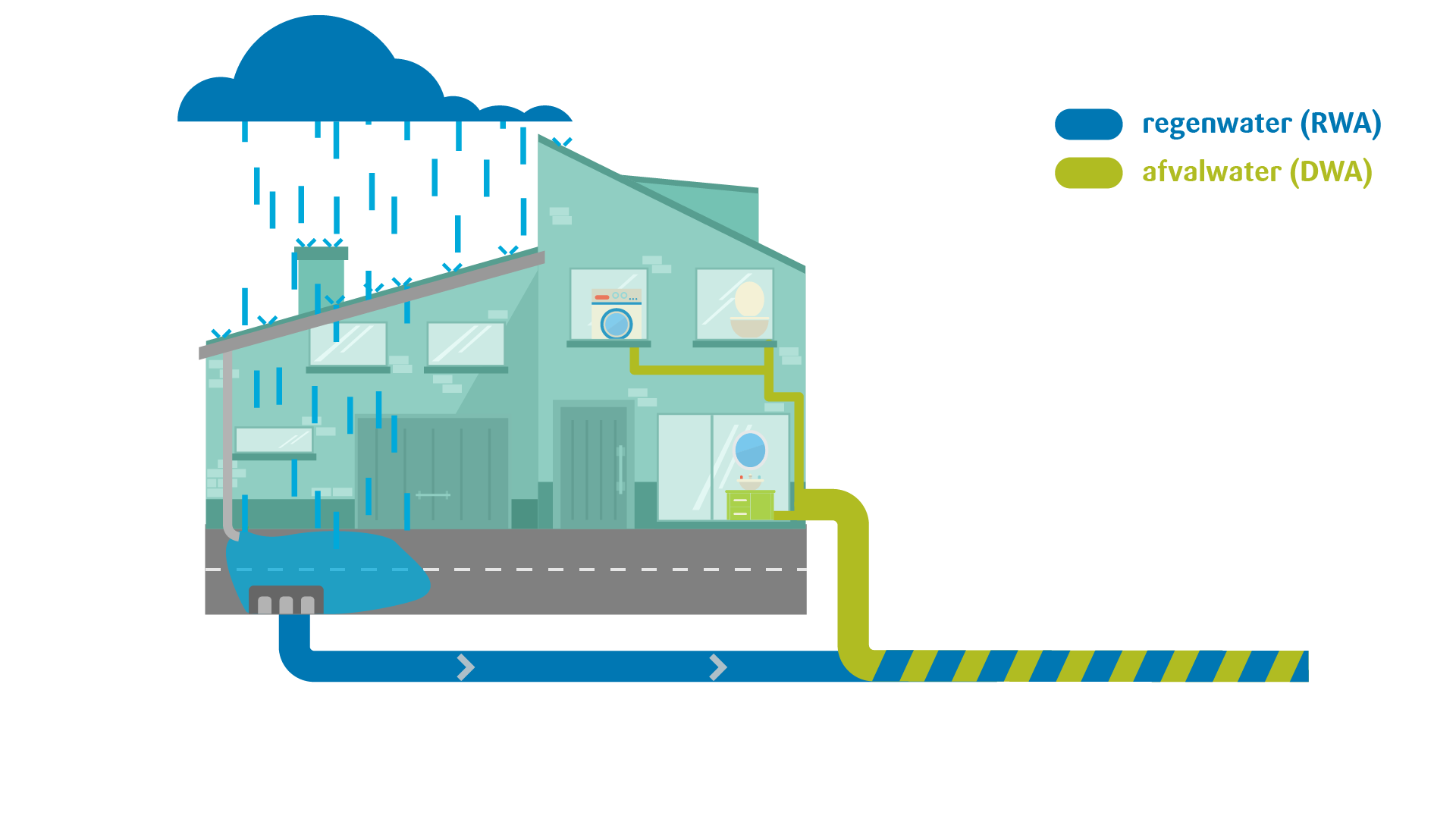 Nieuwe situatie
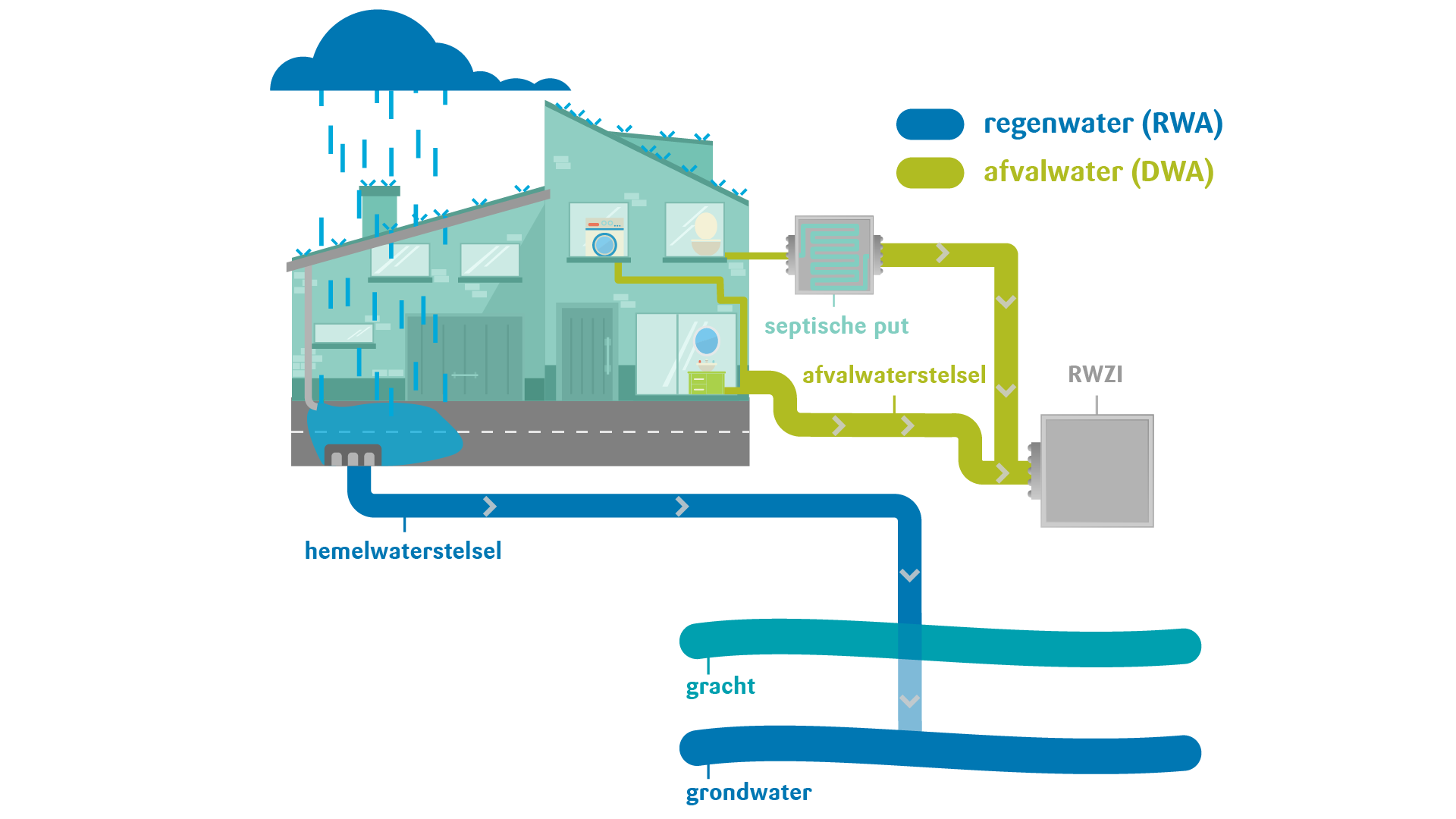 Gescheiden rioolstelsel 
in straat met aparte riolering voor afvoer van afval- en hemelwater.
Wat betekent afkoppelen voor U?
Vuil water steeds verplicht aansluiten op straatriolering.

Regenwater afhankelijk van bouwtype verplicht volledig of deels af te koppelen.
Verplicht te behouden!
Wat betekent afkoppelen voor U?
Woningen met OPEN en HALFOPEN bebouwing 
Afkoppelen alle dakvlakken en verharding rondom woning
100 % afkoppelingsplicht
Mogelijke uitzondering: ingesloten dakvlak
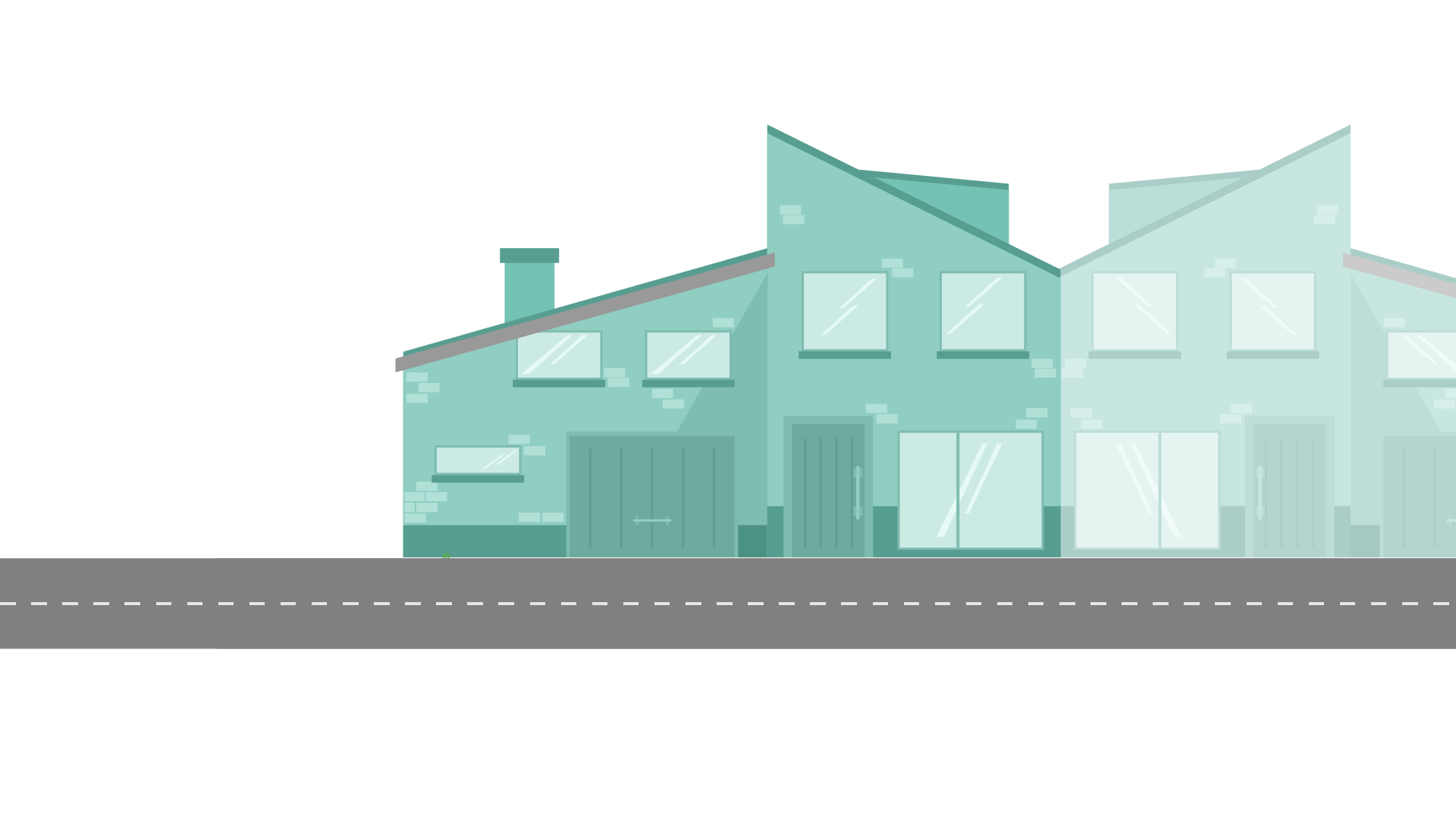 Wat betekent afkoppelen voor U?
Woningen met GESLOTEN bebouwing met voortuin en zonder doorgang :
Afkoppelen verharding en dakvlak aan straatzijde
50% afkoppelingsplicht (= optimale afkoppeling)
Geen leidingen door de woning
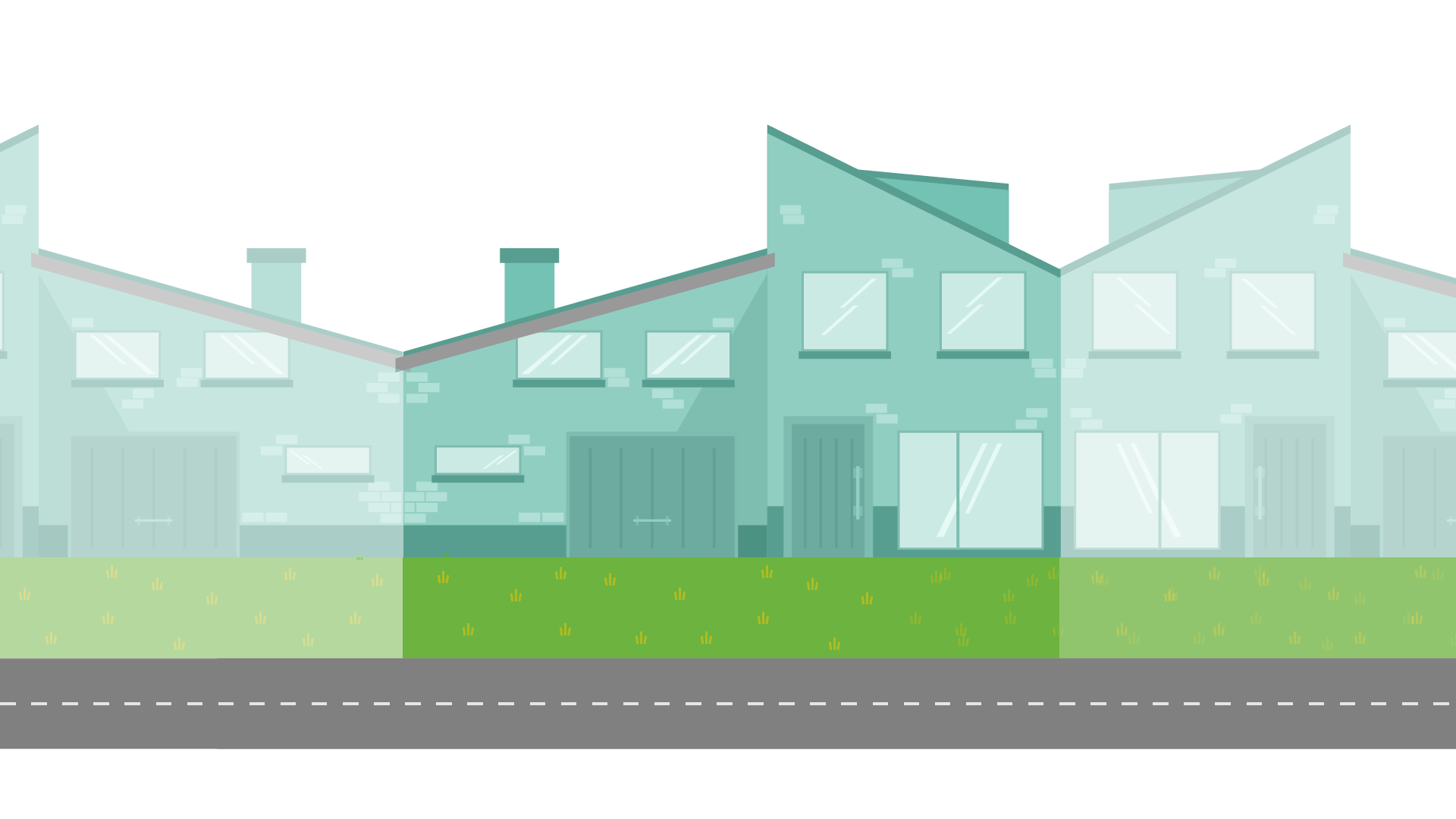 Wat betekent afkoppelen voor U?
Woningen met GESLOTEN bebouwing ZONDER VOORTUIN en zonder doorgang:
Afkoppelen dakvlak aan straatzijde
50% afkoppelingsplicht (= optimale afkoppeling)
Gevel = openbaar domein
Afkoppeling door Pidpa
Geen leidingen door de woning
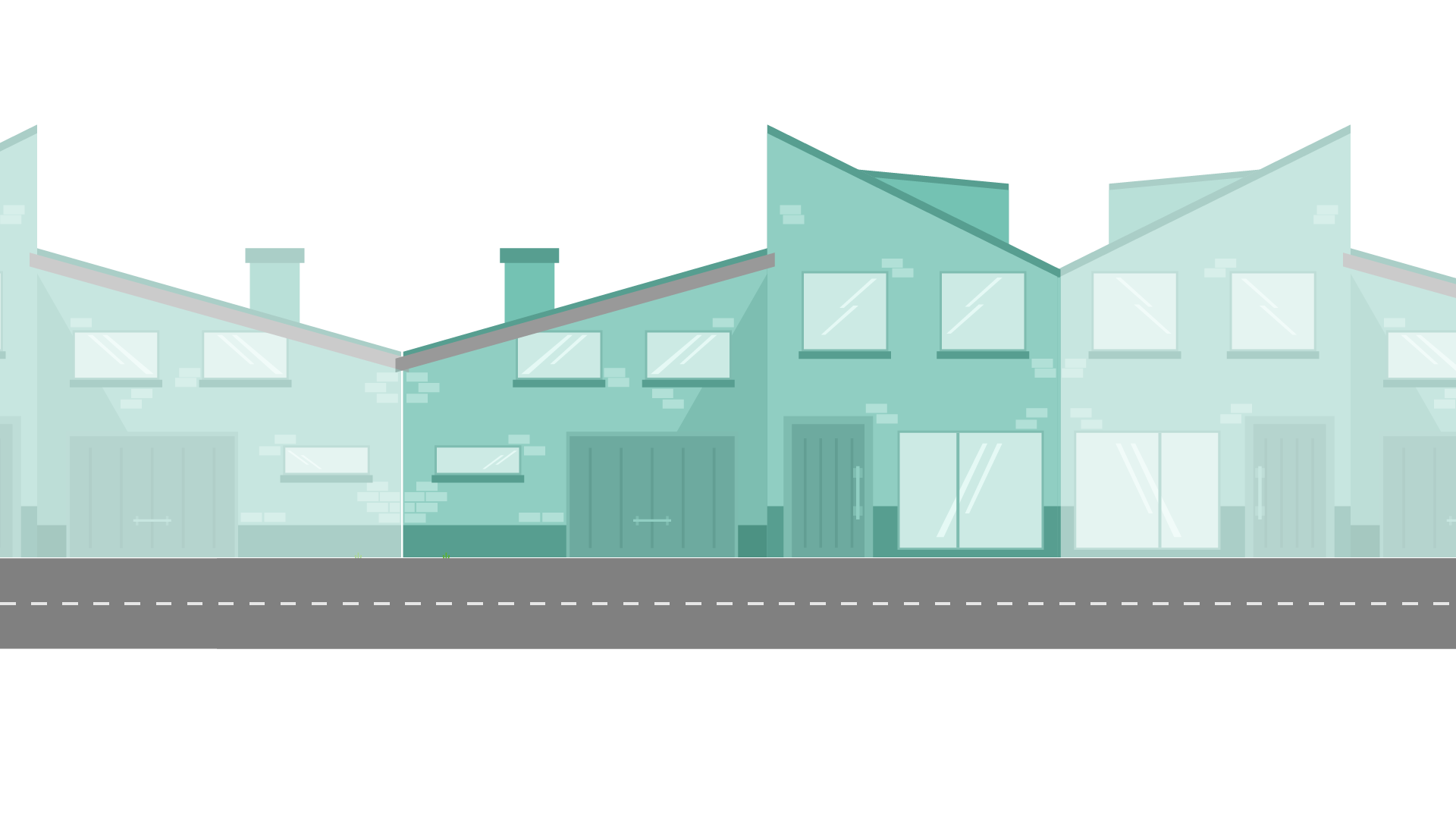 Afkoppeling op privé
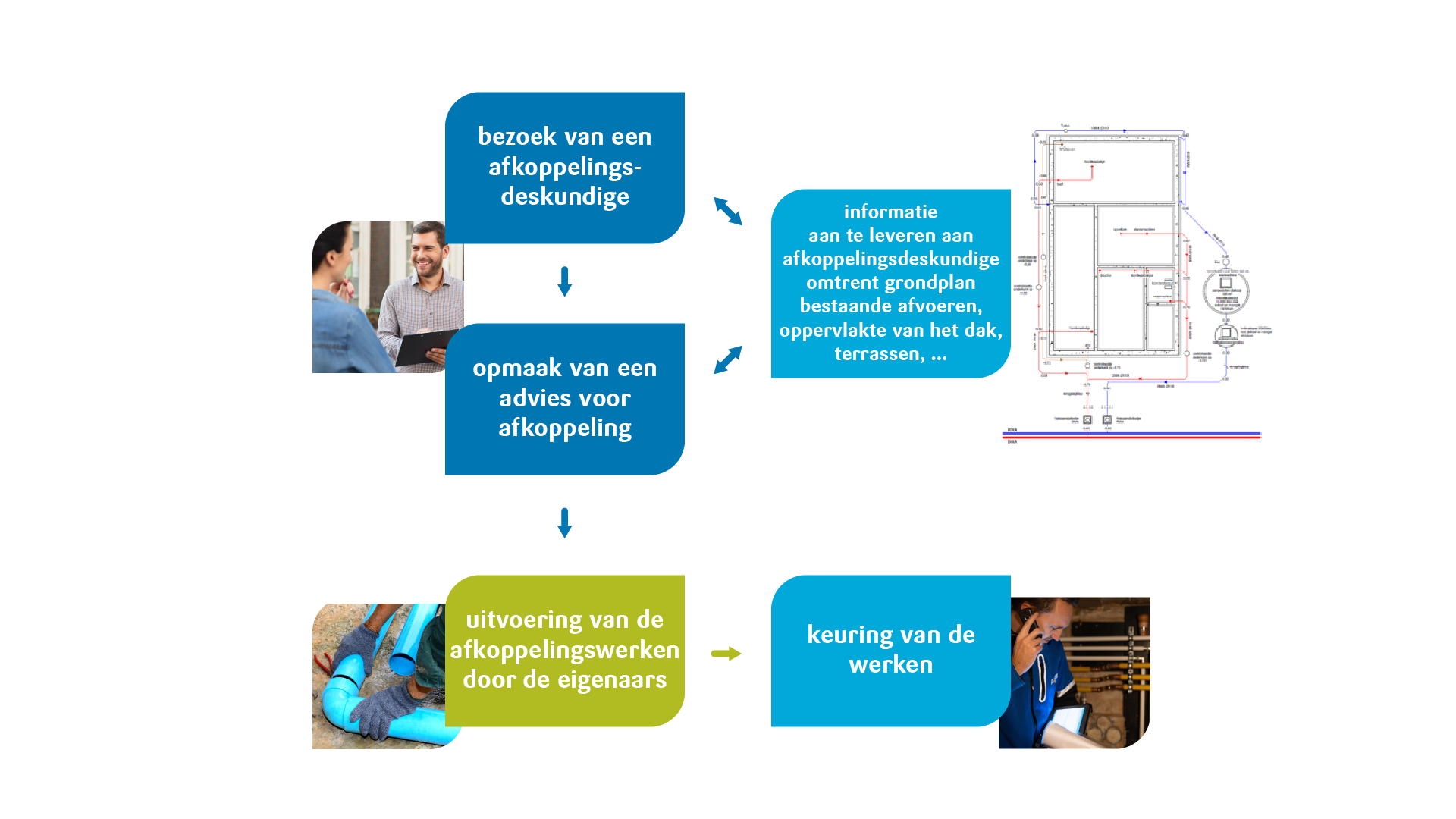 Afkoppeling op privé
Stad Mechelen en Pidpa bieden aan bewoner:

gratis afkoppelingsadvies hemel- en afvalwater + plaatsbezoek

1 huisaansluitingsputje vuilwater (DWA) (extra aansluiting tegen kostprijs)

1 huisaansluitingsputje regenwater (RWA)   (extra aansluiting tegen kostprijs, MAAR geen meerprijs voor aansluitingen op opengracht)


Na uitvoering van rioleringswerken op privaat, binnen 3 maand:

Gratis keuring van privé riolering  (eventuele herkeuring is niet gratis)
Afkoppelingspremie na aanpassing op privé naar volledig gescheiden riolering (mits voldaan wordt aan strikte voorwaarden)
Afkoppeling op privé
Pidpa-riolering vraagt aan bewoner:

(Volledige) afkoppeling op privaat terrein
Afkoppeling op privé
Voorwaarden premie = 250€:

de aanvraag heeft betrekking op een woning met vermoeden van vergunning volgens de bepalingen van de Vlaamse Codex Ruimtelijke Ordening of een woning met een bouwvergunning van vóór 1 april 2004

de afkoppelingswerken werden uitgevoerd conform de geldende wetgeving en hebben een permanent karakter

de bepalingen van de Gemeentelijke stedenbouwkundige verordening geïntegreerd rioleringsbeleid voor wat betreft de vuilwaterafvoer werden toegepast maw er is een septische put aanwezig

de kostenraming, opgemaakt door de afkoppelingsdeskundige is hoger dan 250 euro

het afkoppelingsdossier opgemaakt door de afkoppelingsdeskundige werd ondertekend

de afkoppelingsdeskundige moet in het bezit zijn van een positief keuringsverslag (zonder opmerkingen) opgemaakt door een Vlario gecertificeerd en erkend keurder en opgemaakt binnen de in artikel 6 vermeldde termijnen.
Keuring
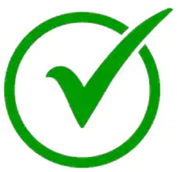 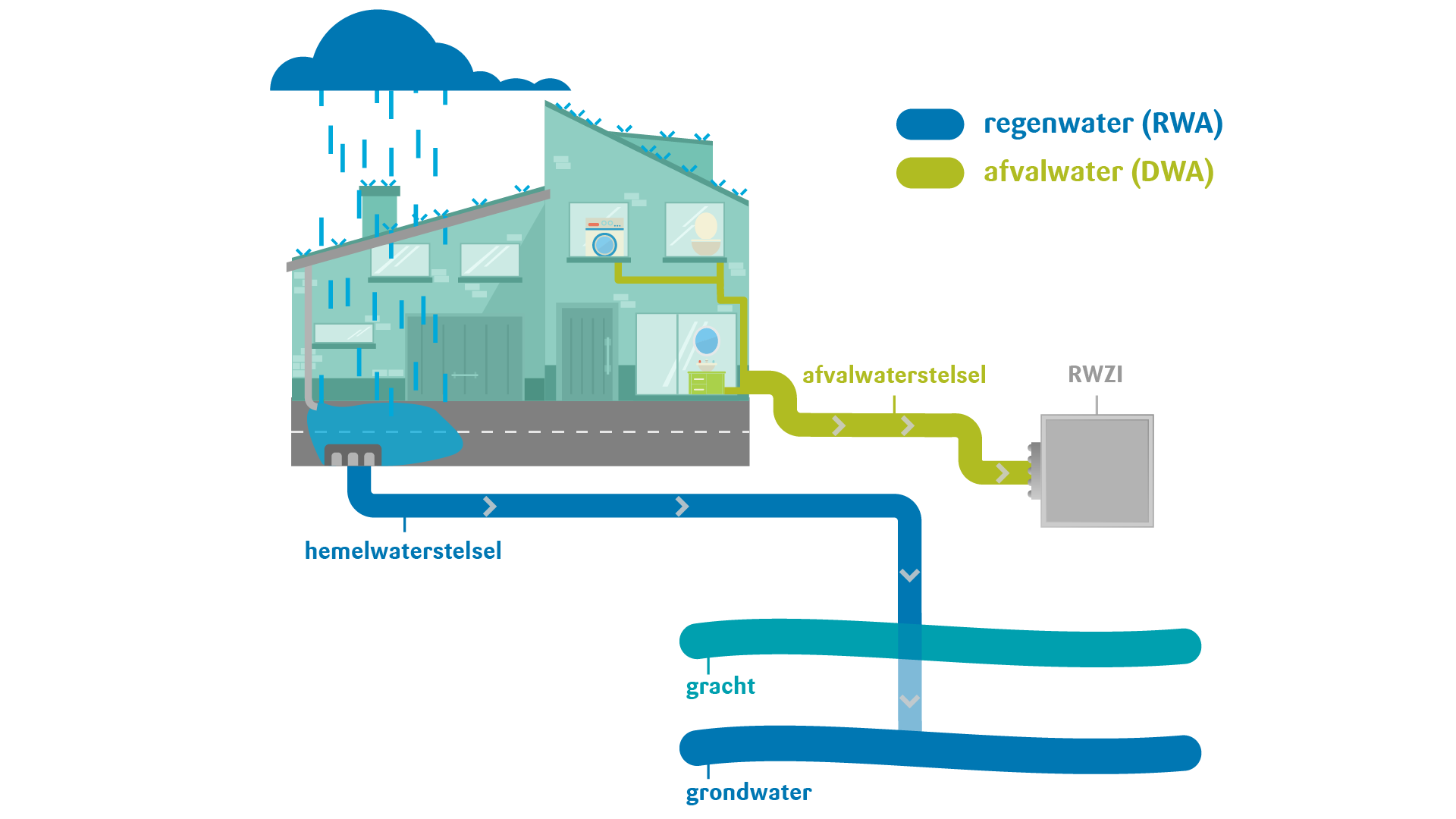 = controle correcte scheiding tussen regen- en afvalwater
= verplicht opgelegd door Vlaamse overheid bij aanleg van een gescheiden rioleringsstelsel in de straat
Keuring
Wanneer vraag ik een keuring aan?
1
2
3
4
Keuring
Hoe een keuring aanvragen? 

Zelf afspraak te maken
Aanwezigheid is verplicht

0800-90.300
optie 1 keuring
Keuring
Hoe kan ik mijn keuring voorbereiden? 

Hou deze documenten klaar :
Schets van de afkoppelingsdeskundige
Eventuele foto’s van de afkoppelingswerken

(deze zaken staan ook vermeld op het schrijven van Pidpa)
Pidpa, uw waterpartner!
Hinder in onze straat … Waarom?
Regelgeving
Riolering en afkoppelen
Meer informatie? Vragen?
Meer informatie?
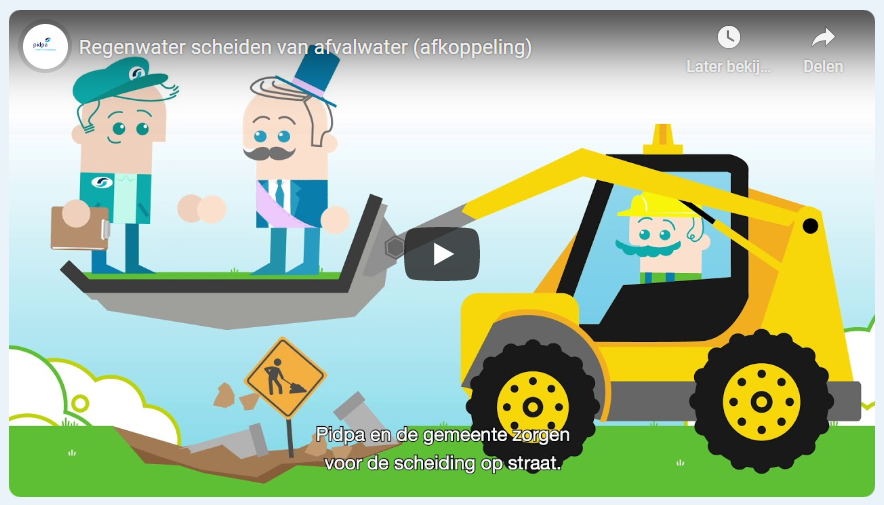 Contactgegevens:
[Voornaam] [Naam]
[mailadres of telefoonnummer]

[Voornaam] [Naam]
0800 90 300 – infra@pidpa.be

[Voornaam] [Naam]
[mailadres of telefoonnummer]

[Voornaam] [Naam]
Stad mechelen :


Pidpa :


Studiebureau :


Afkoppelingsdeskundige :
Bedankt!